TRÒ CHƠI CÂU HỎI CỦA CHUỐI
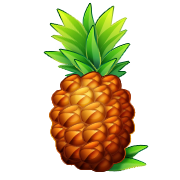 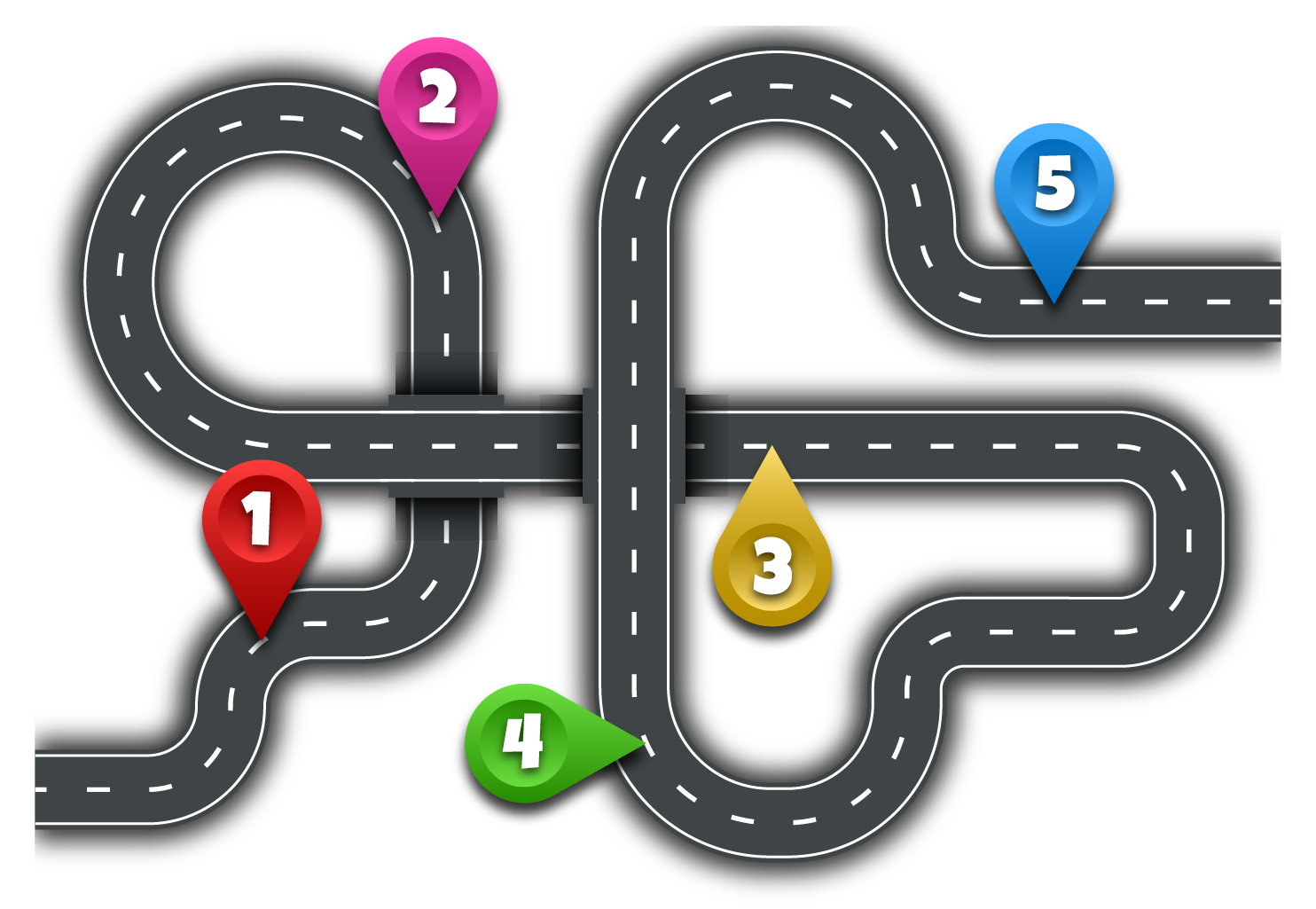 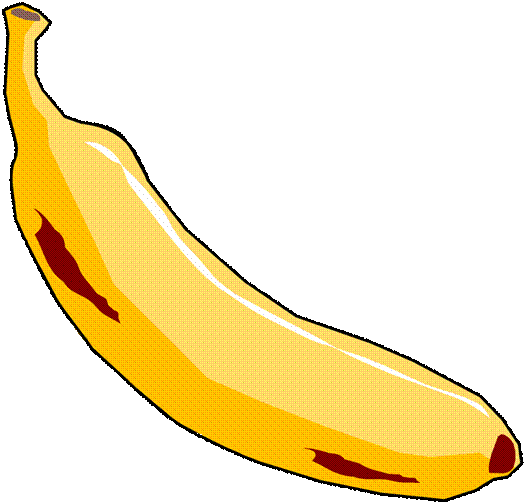 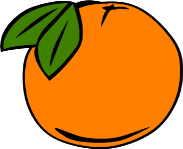 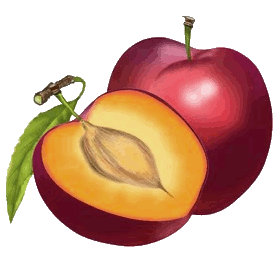 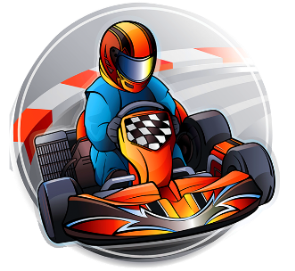 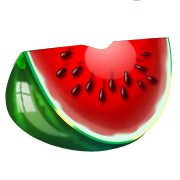 Câu 1: 64 + 64 = ?
128
Trả lời
Đi tiếp
Câu 4: 42 + 24 = ?
66
Trả lời
Đi tiếp
Câu 2: 4 + 4 = ?
8
Trả lời
Đi tiếp
Câu 3: 32 + 31 = ?
63
Trả lời
Đi tiếp
Câu 5: 46 + 54 = ?
100
Trả lời
Đi tiếp